D3con – Hamburg 20.05.2011
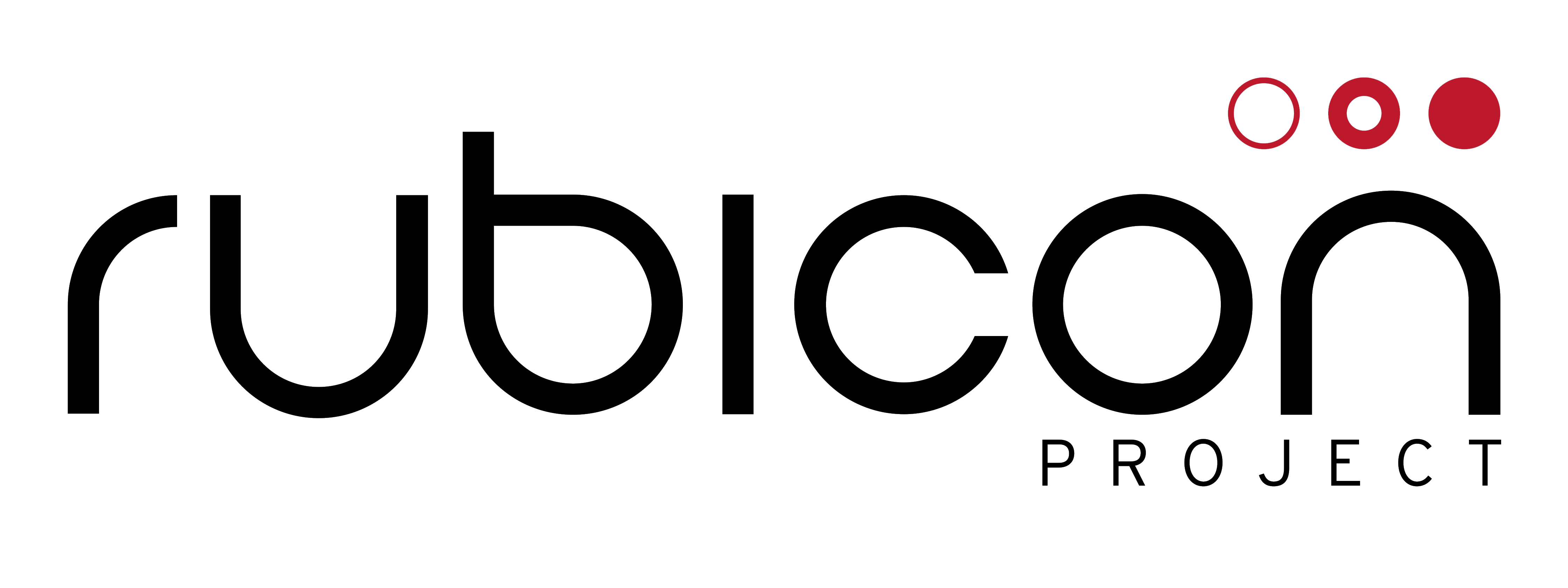 Looking for parallels
Oliver Whitten – Director Demand Development EMEA
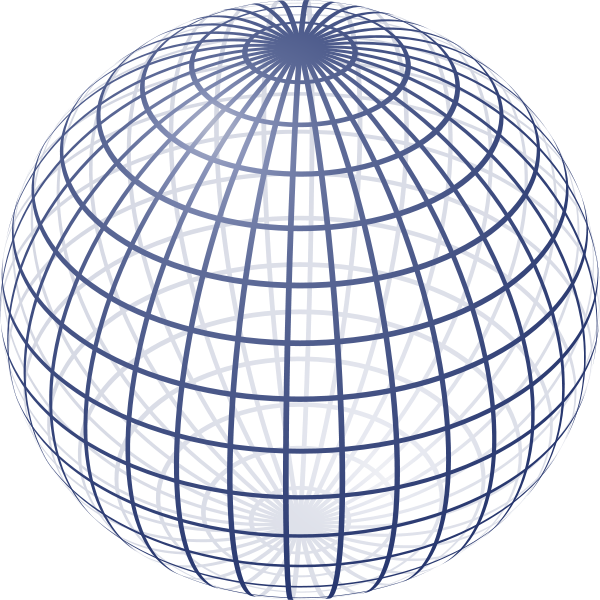 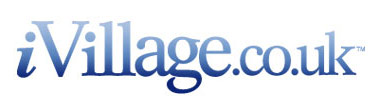 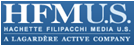 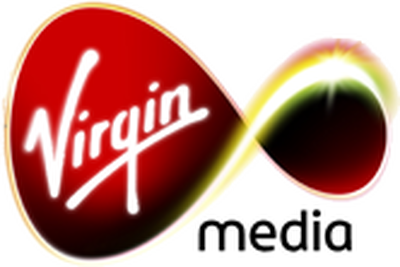 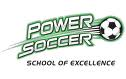 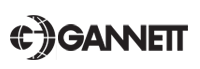 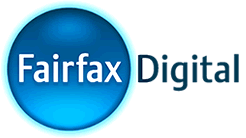 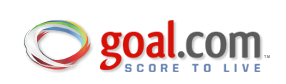 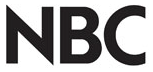 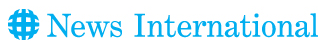 AGENDA
A Look Back….Way Back

Opportunities

Challenges and Risks

Industry Hurdles
Our Vision
HISTORY OF DATABASE MARKETING
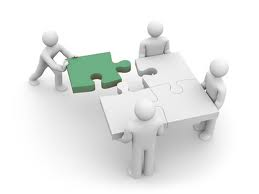 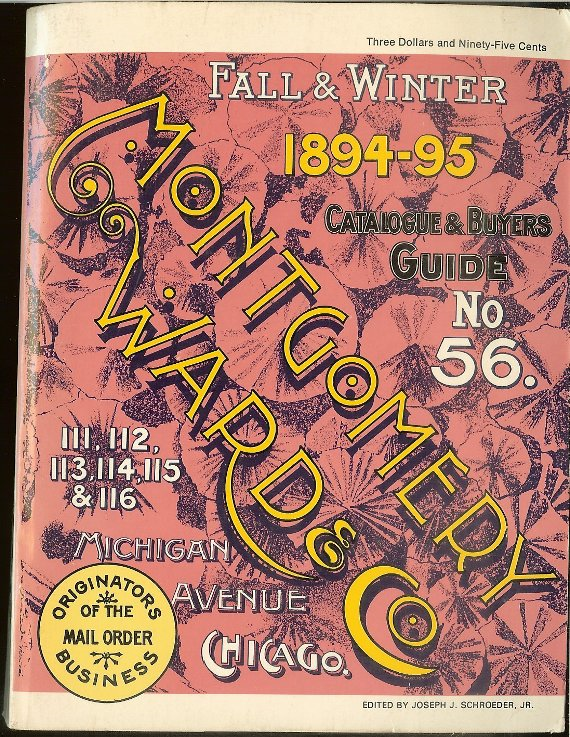 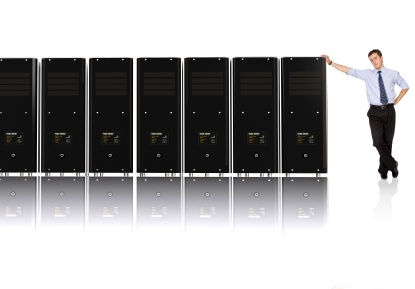 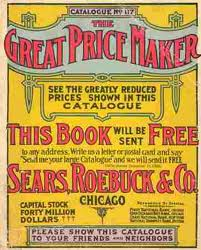 <fname>
<lname>
<address>
<phone>
<gender>
<age>
<HHI>
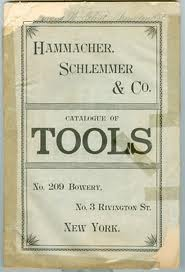 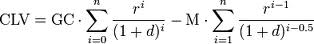 Age of Catalogues
(1880-1980)
Ages of Lists
(1880-1980)
Era Analytica
(1990-2000’s)
OFFLINE VS. ONLINE DATA SOURCES
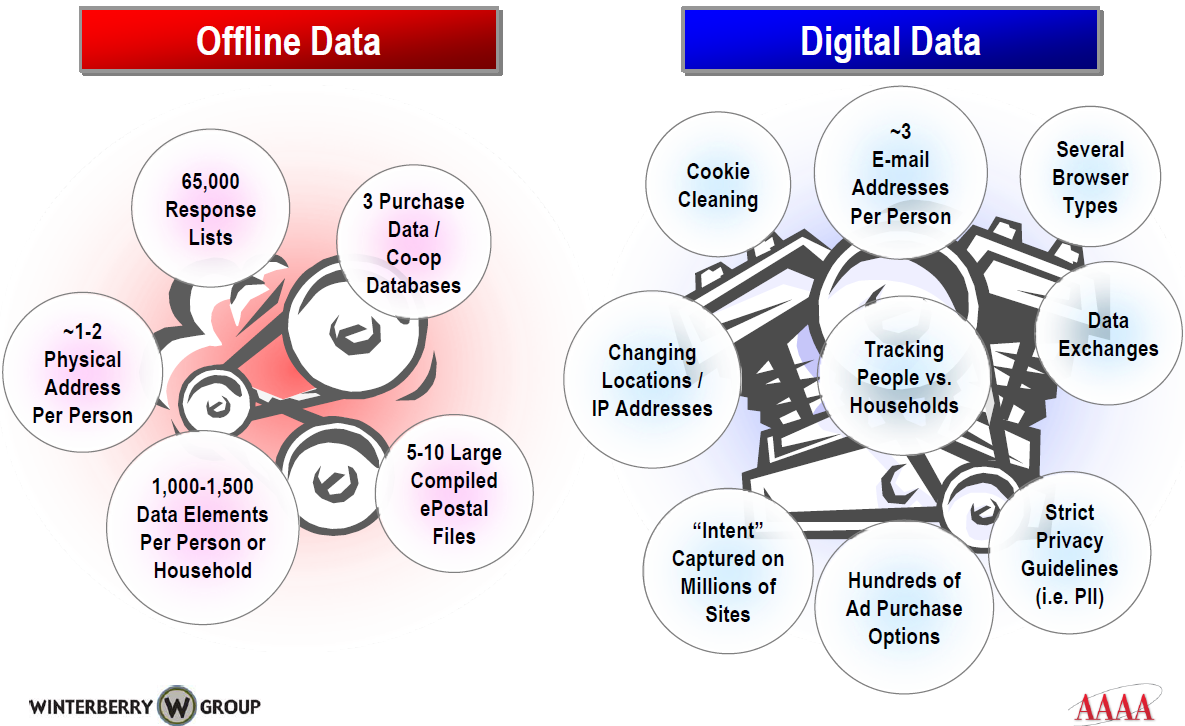 EVOLUTION OF ONLINE ADVERTISING
Today
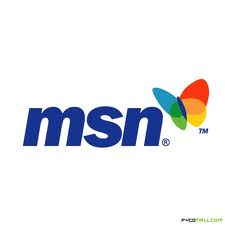 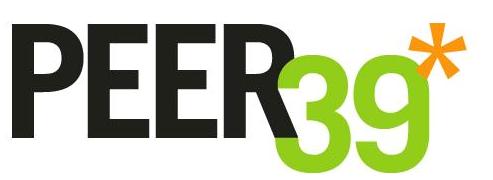 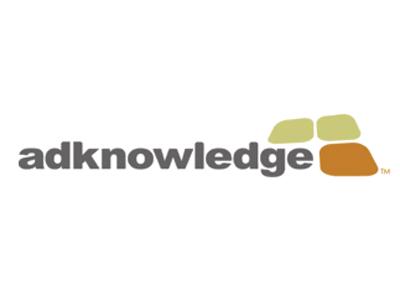 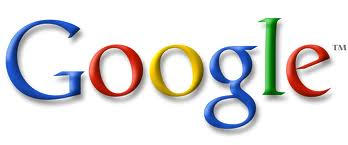 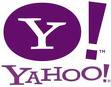 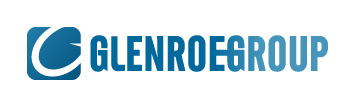 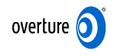 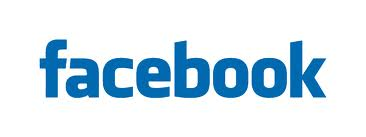 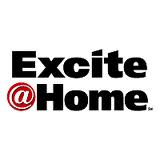 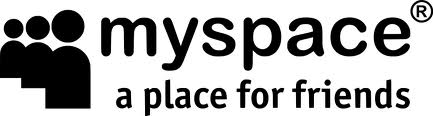 2007
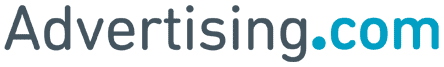 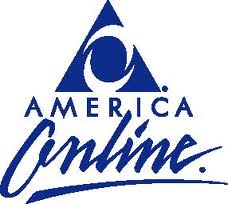 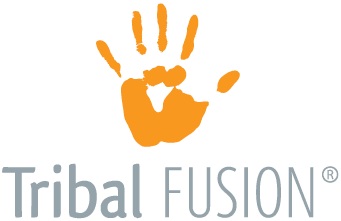 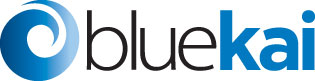 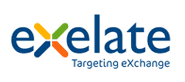 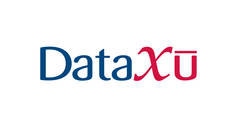 2001
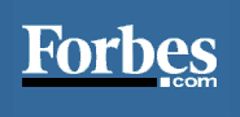 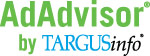 1994
Online Advertising 1.0
Editorial as a Proxy for Audience
(1994-2001)
0-$6.0BN
Online Advertising 2.0
Search as a Proxy for Audience
(2001-2007)
$6.0-20.0B
Online Advertising 3.0
Data as a Proxy for Audience
(2007 - today)
$20B and growing
EVOLVING VALUE OF AN IMPRESSION
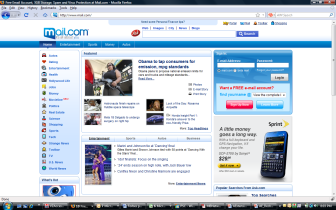 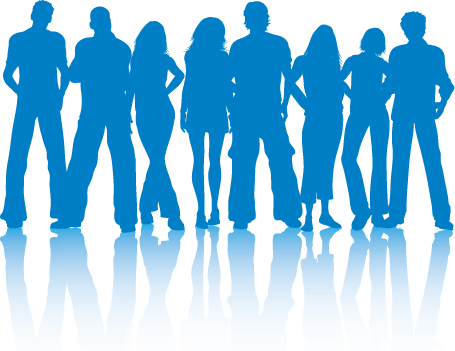 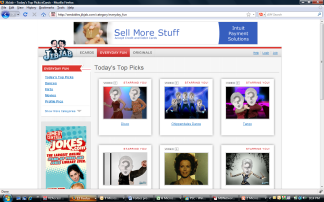 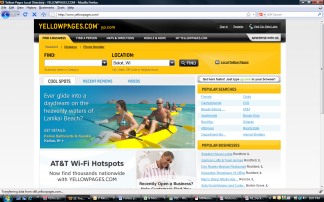 Placement
 Site, Zone, section, etc.
 Ad size
 ATF/BTF
 Session Queue
Audience 
Demographics
Behavior
Interests
Purchase intent
Psychographics
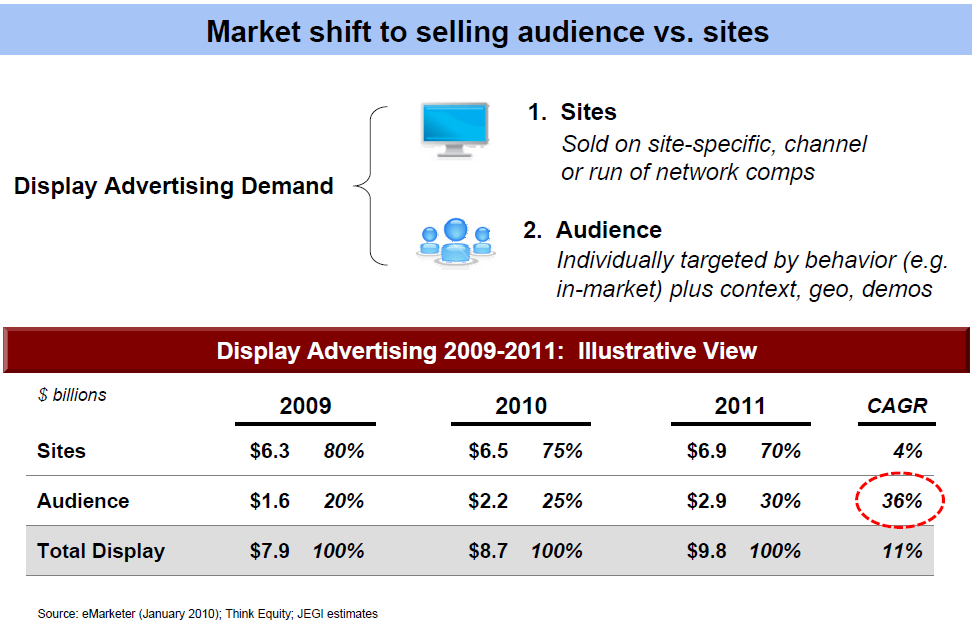 OPPORTUNITIES
Ad Product Innovation 
Development of new products and inventory segments at premium rates on site
Audience Extension initiatives which enable publishers to target known segments offsite

Data Cooperatives 
Remuneration for audience data provided to third party providers or exchanges or direct of audience segments to advertisers

Yield Optimisation
Maximising yield of direct sold campaign by optimising by placement and audience attributes
Leveraging RTB bid data to discover audience pockets of inventory valuable to publishers
Efficiencies in buying and selling via RTB
CHALLENGES AND RISKS
Data Leakage

Diminishing Perceived Value of Premium Editorial

Arbitrage
Lack of Understanding on the Value of Each Impression
HURDLES FACING THE INDUSTRY
Data Quality and Standardization

Ownership
Publisher, Agency, Advertiser, Consumer, or all or none of the above
Cost vs. Value
Attribution – Moving beyond the click as the metric for measurement

Legislative & Privacy Concerns
OUR VISION
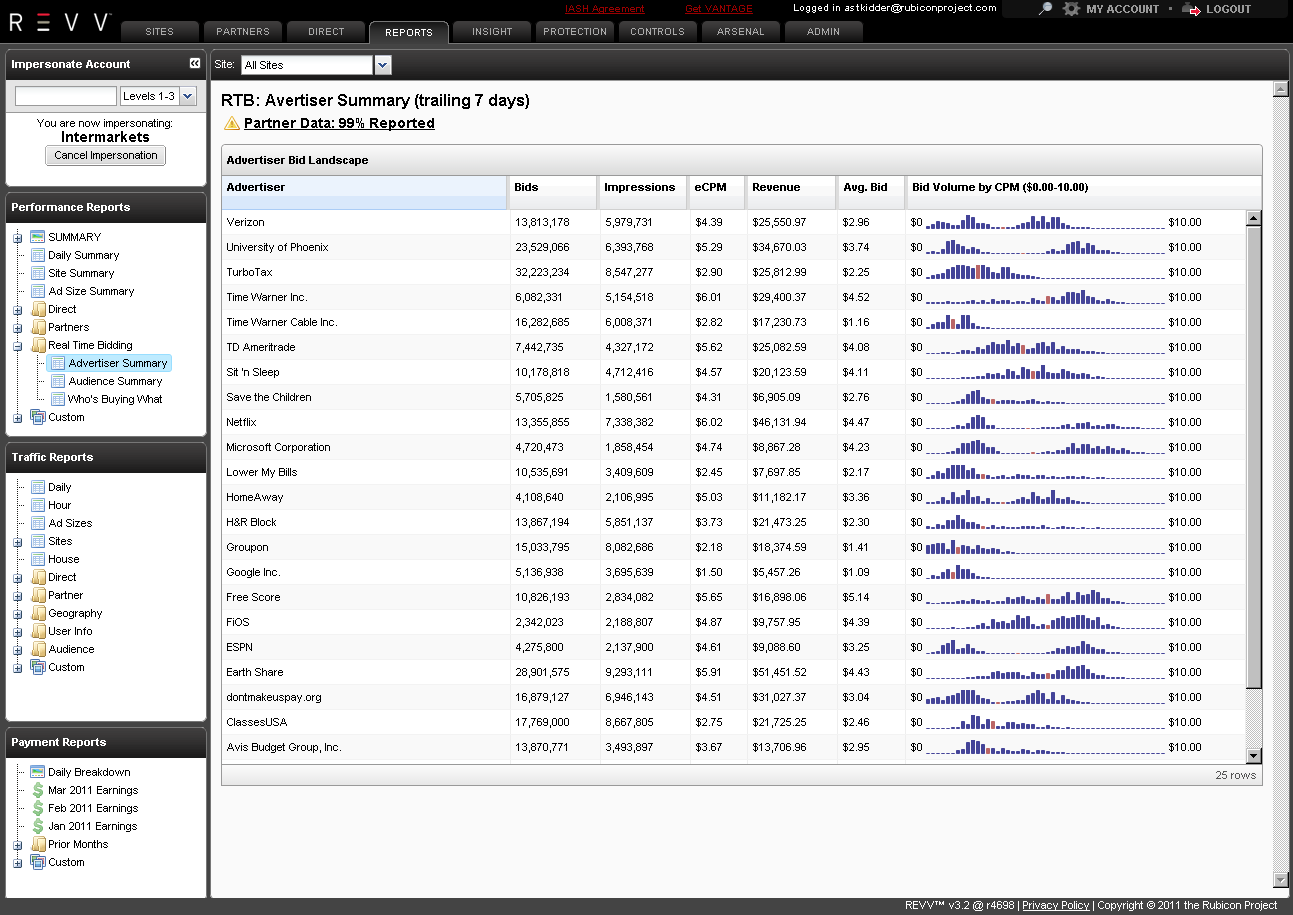 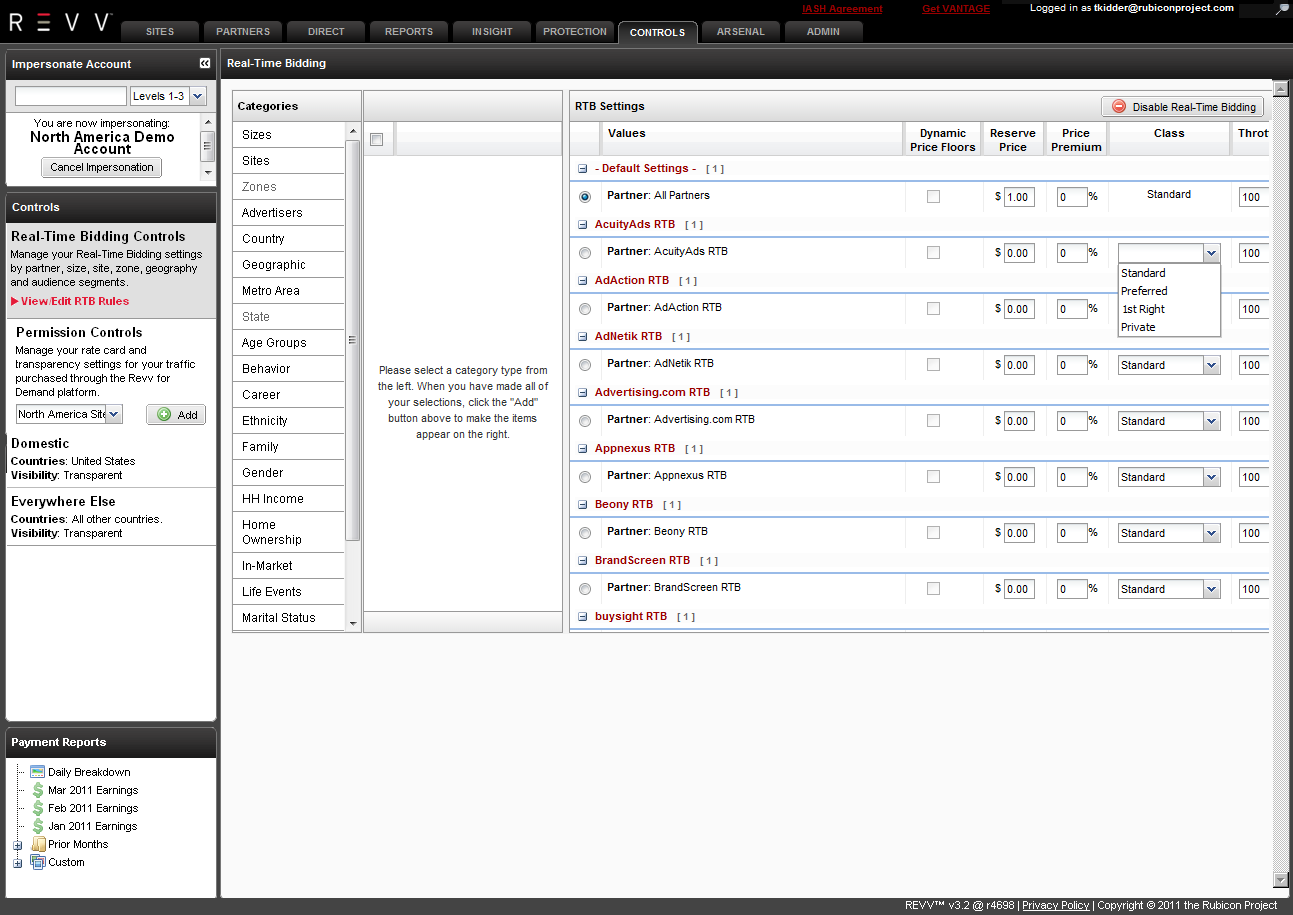 intelligence
CONTROLS
Protection
THANK YOU!
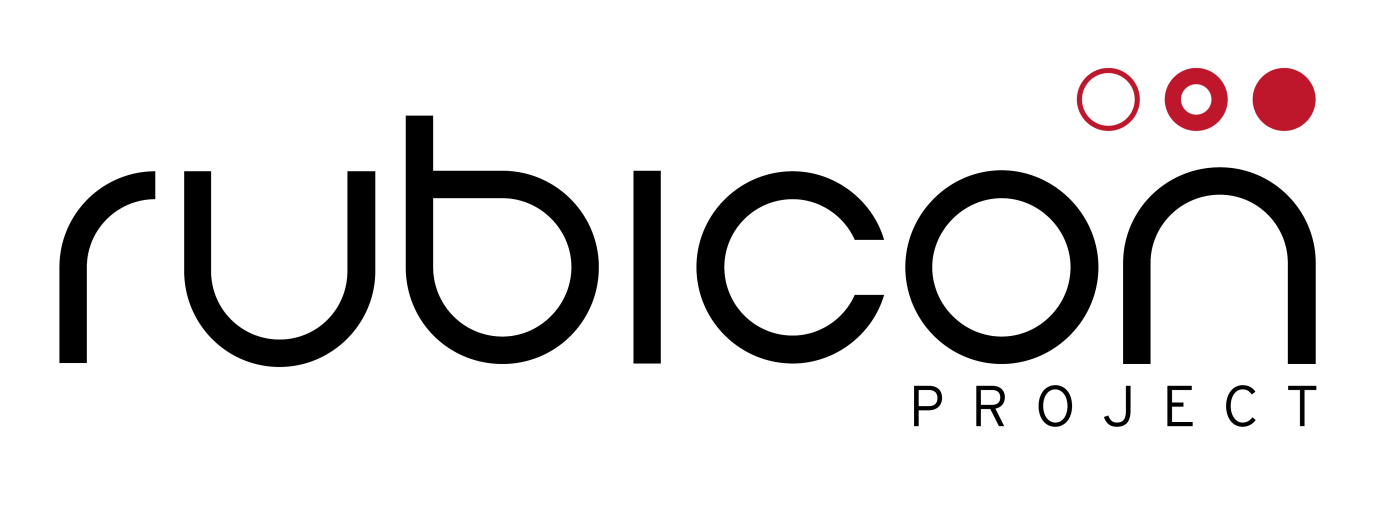 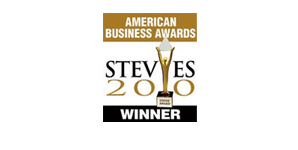 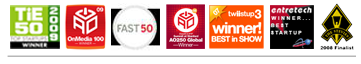 MOST INNOVATIVE COMPANY – AMERICAN BUSINESS AWARDS 2010
“COMPANY OF THE YEAR” ALWAYSON ONMEDIA 2009
2009 TiE50 WINNER
2008 ALWAYSON 250 GLOBAL WINNER & ONMEDIA 100 WINNERTWIISTUP3 BEST IN SHOWPRICEWATERHOUSECOOPERS – ENTRETECH BEST STARTUPAMERICAN BUSINESS AWARDS - STEVIES ‘08 FINALIST BEST NEW COMPANYAMERICAN BUSINESS AWARDS - STEVIES ‘08 FINALIST MOST INNOVATIVE COMPANYAMERICAN BUSINESS AWARDS - STEVIES ‘08 FINALIST NEW PRODUCT OR SERVICE – SERVICES
#24 ON FAST COMPANY FAST 50 READER FAVORITES
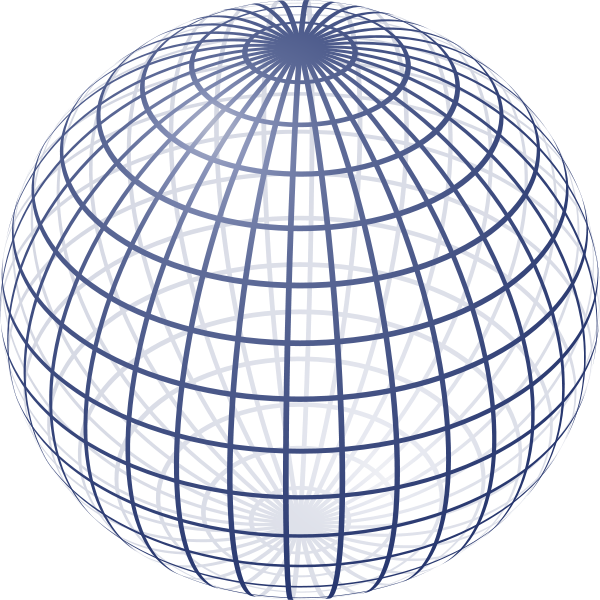